Notes: Mitosis (pg 8)
Notes: Mitosis (pg 8)
Mitosis: a body cell divides to form two  “daughter cells,” each identical to the parent cell
Necessary for body growth, repair, and maintenance
Takes place in 5 steps
1. Interphase
Period between cell divisions. Cell grows, metabolizes, and makes a copy of its DNA. The DNA is in long slender strands (chromatin).
2. Prophase
DNA condenses into chromosomes, spindle fibers form, nuclear membrane disappears
3. Metaphase
Chromosomes align themselves along the center of the cell
4. Anaphase
Spindle fibers shorten, pulling half the chromosomes toward one side of the cell and half toward the other
5. Telophase & Cytokinesis
New nuclear membrane forms, spindle fibers disappear, chromosomes start to uncoil. Cytokinesis = division of cell cytoplasm. Cell is pinched in half, creating two separate cells.
Drawings
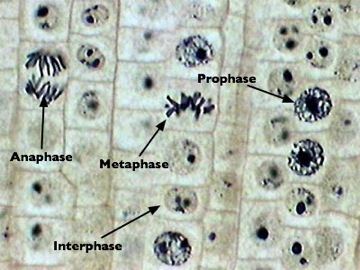 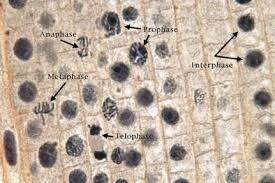 The Biology of Cancer
The Biology of Cancer
Cancer = uncontrolled cell division
The Biology of Cancer
Cancer = uncontrolled cell division
Normally, cells undergo mitosis only when necessary (to replace old cells, during growth, etc.)
The Biology of Cancer
Cancer = uncontrolled cell division
Normally, cells undergo mitosis only when necessary (to replace old cells, during growth, etc.)
In cancer, cells divide constantly, forming a large mass (tumor) that disrupts other organs
The Biology of Cancer
Cancer = uncontrolled cell division
Normally, cells undergo mitosis only when necessary (to replace old cells, during growth, etc.)
In cancer, cells divide constantly, forming a large mass (tumor) that disrupts other organs
Caused by mutations in “checkpoint” genes that prevent cells from dividing